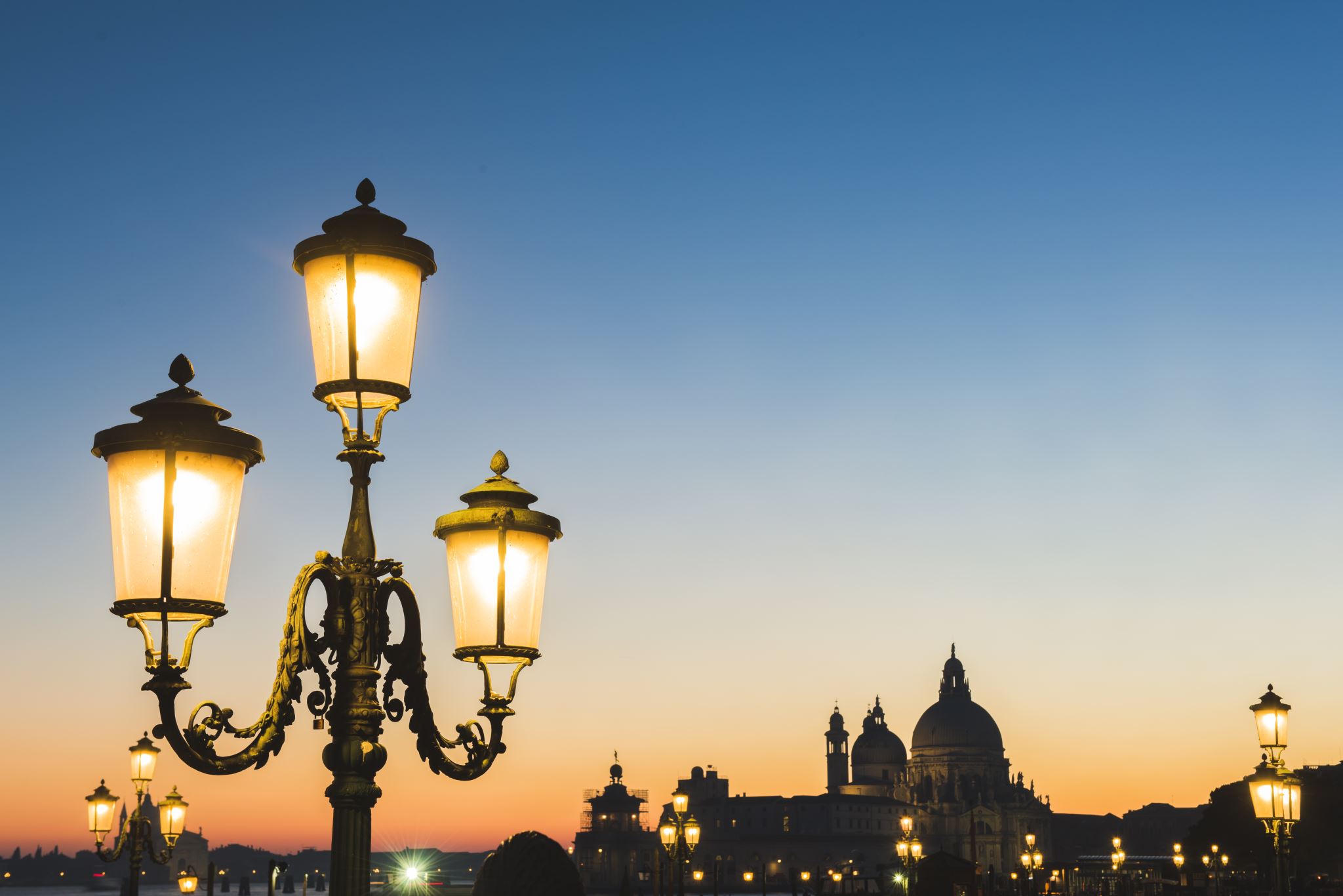 Pädagogische Hochschule Oberösterreich (Linz)
Sergyán Zsófia
Ausztria
Linz
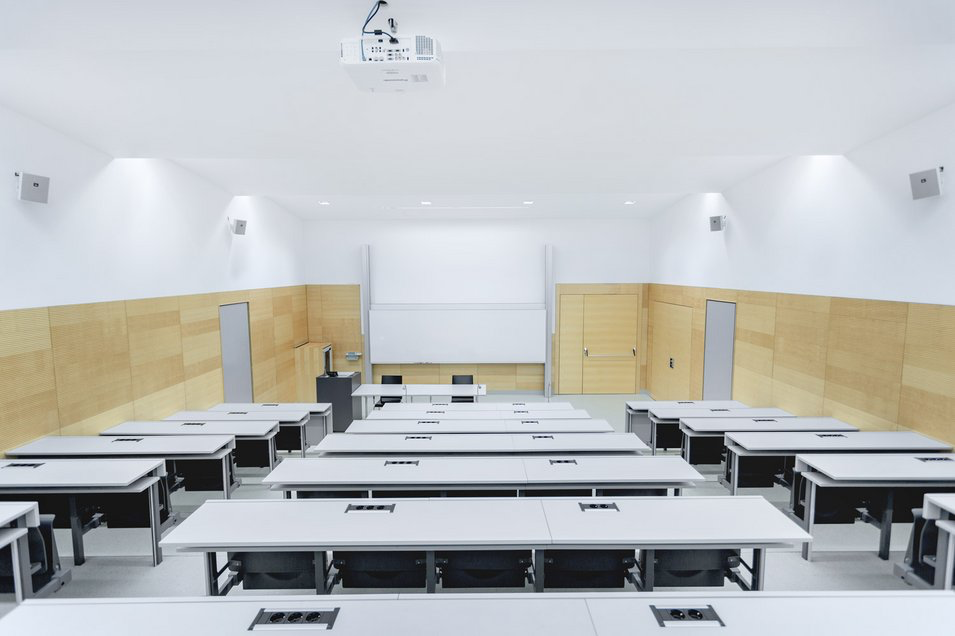 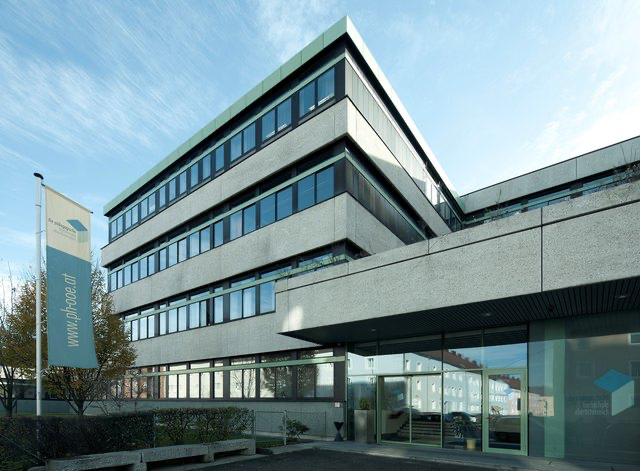 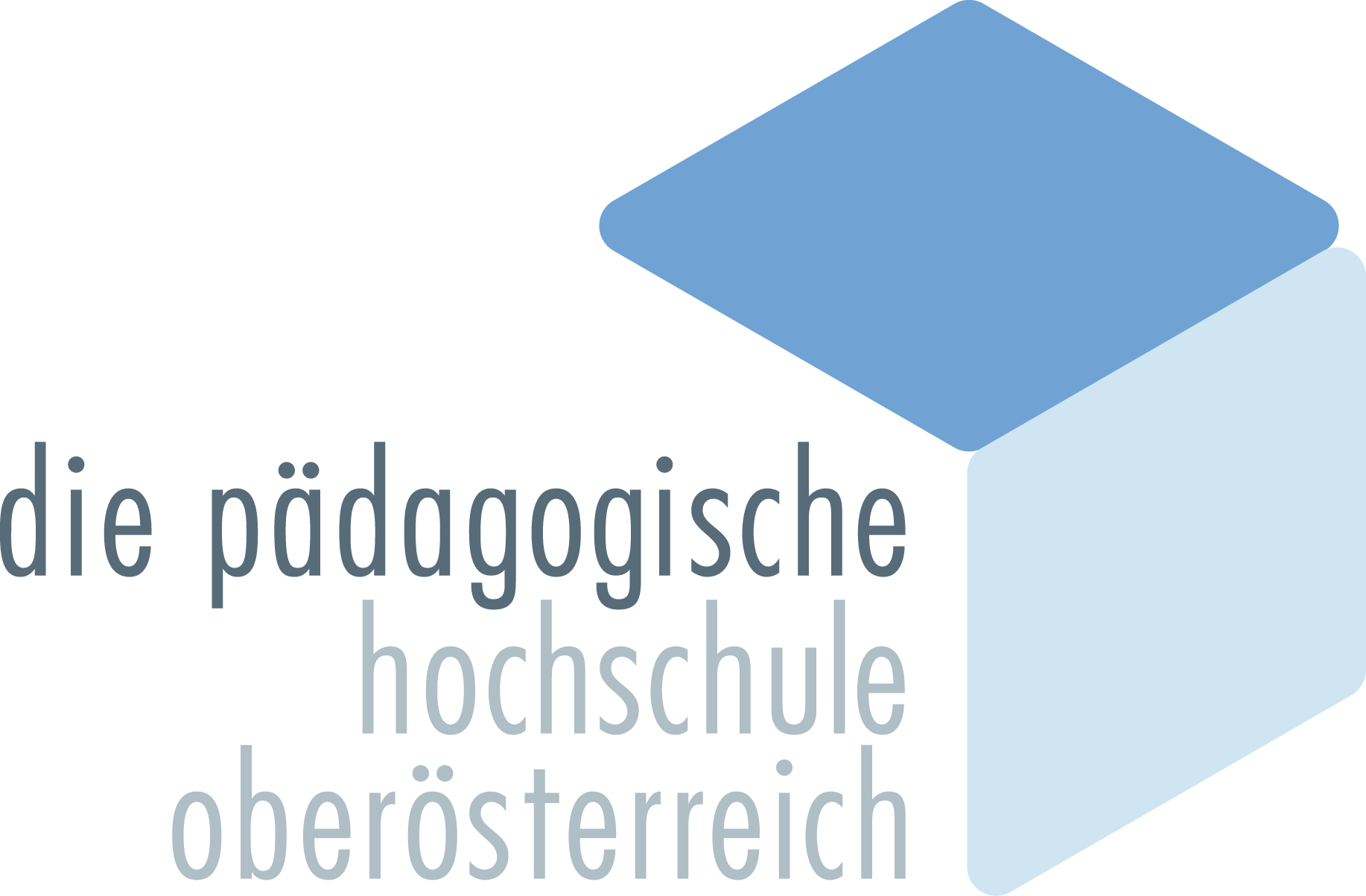 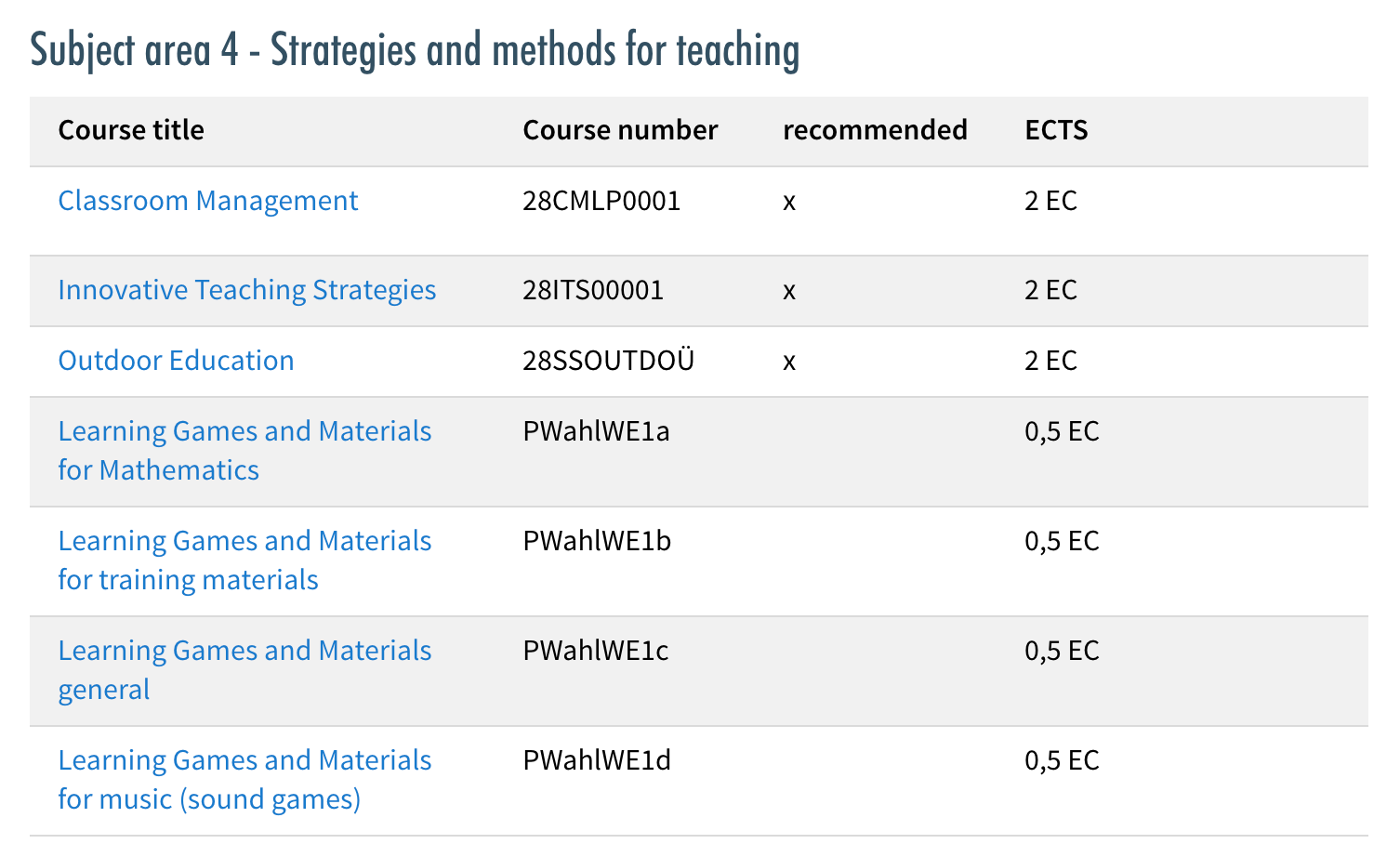 Kurzusok
Subject area 1 - Practice, Lectures
Subject area 2 - Media Literacy
Subject area 3 - Global Citizenship 
Subject area 4 - Strategies and methods for teaching 
Subject Area 5 - Research methodologies in Teacher Education 
Subject area 6 - Mathematics and Sciences
Subject area 7 - "Active and health conscious living" 
Subject area 8 - Language learning
Subject area 9 - Music and Arts
Nagyon széles, mind az angol, mind a német nyelvű kurzuskínálat. 
Nagyon érdekesek az órák, az oktatók szakmailag motiválók, rengeteget lehet tőlük tanulni.
Szállás
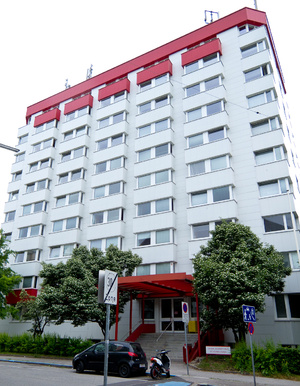 Linz - látnivalók
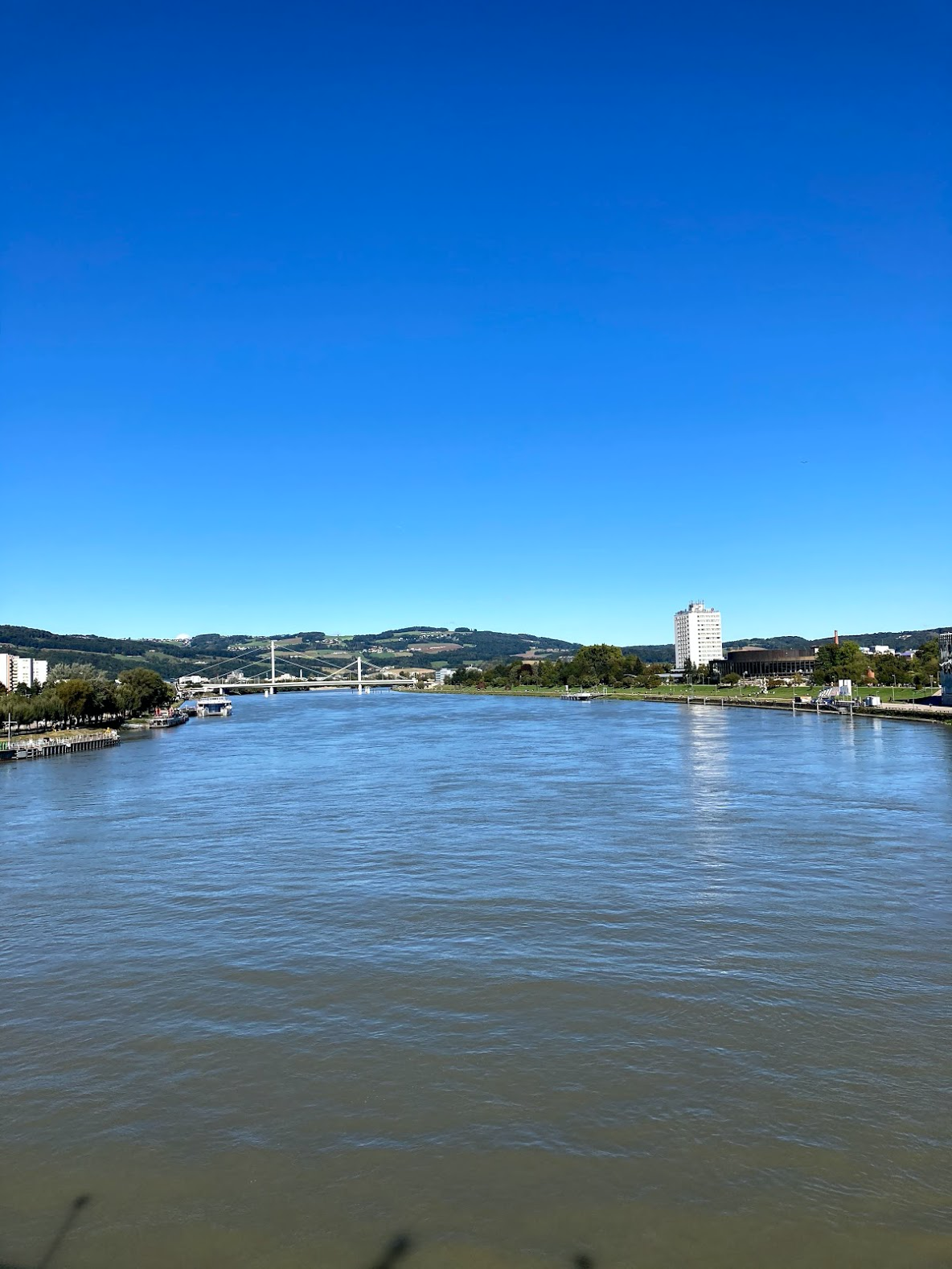 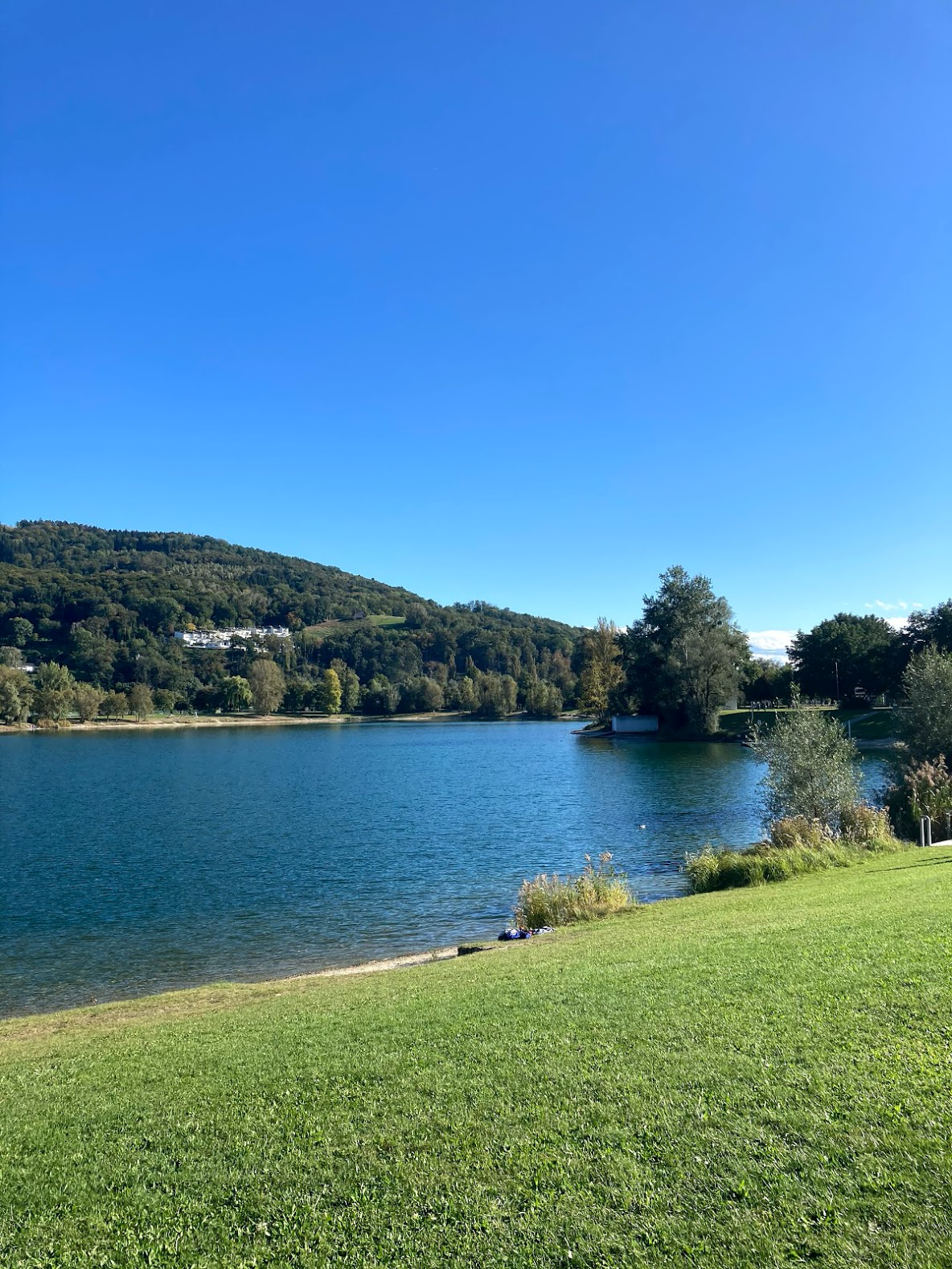 Ausztria közepén van, ezért könnyen elérhető sok nagyváros, hegyi falvak, népszerű turistahelyek (pl. Salzburg, Prága, Hallstatt, Steyr, Graz)
Utazások
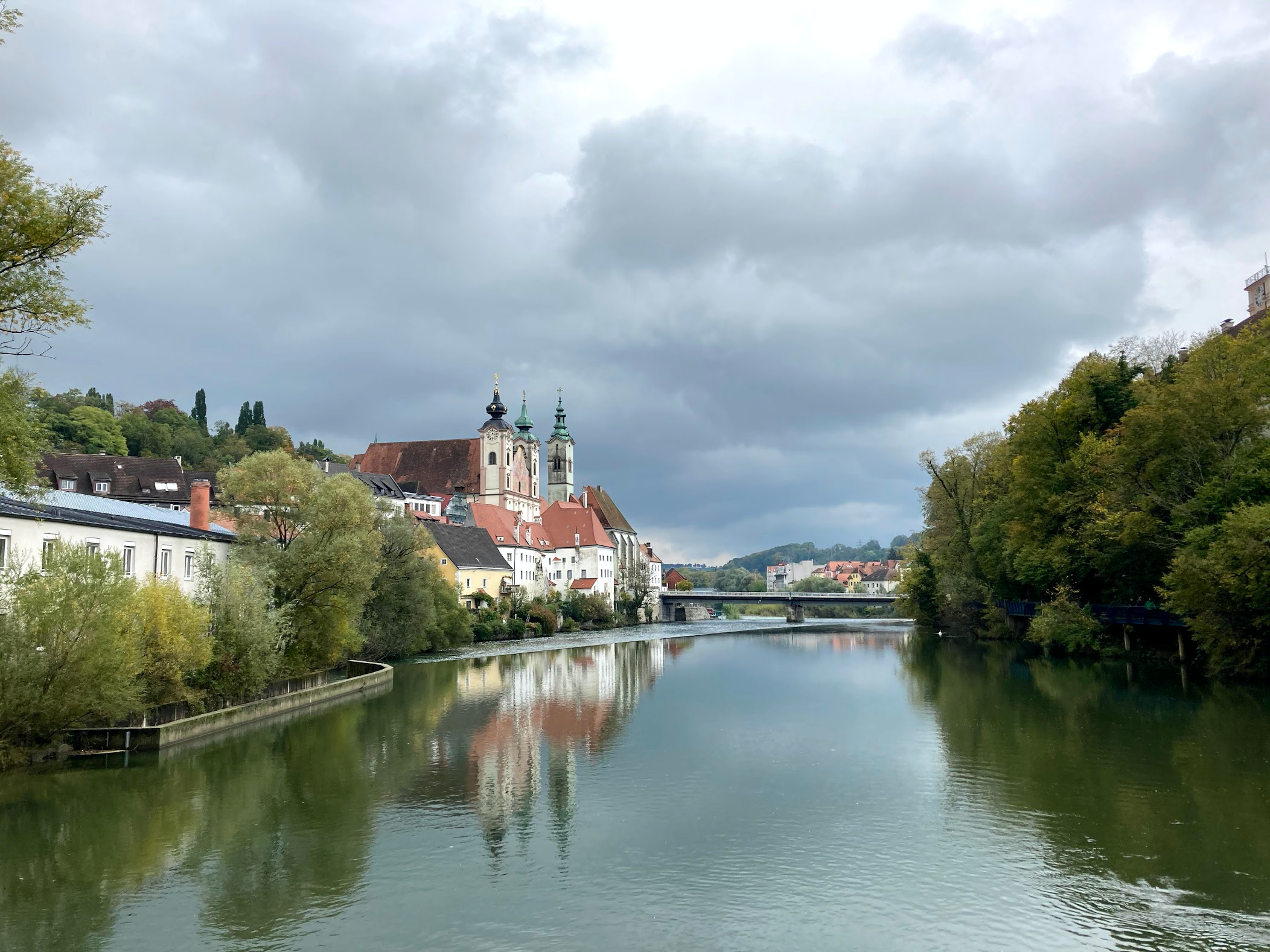 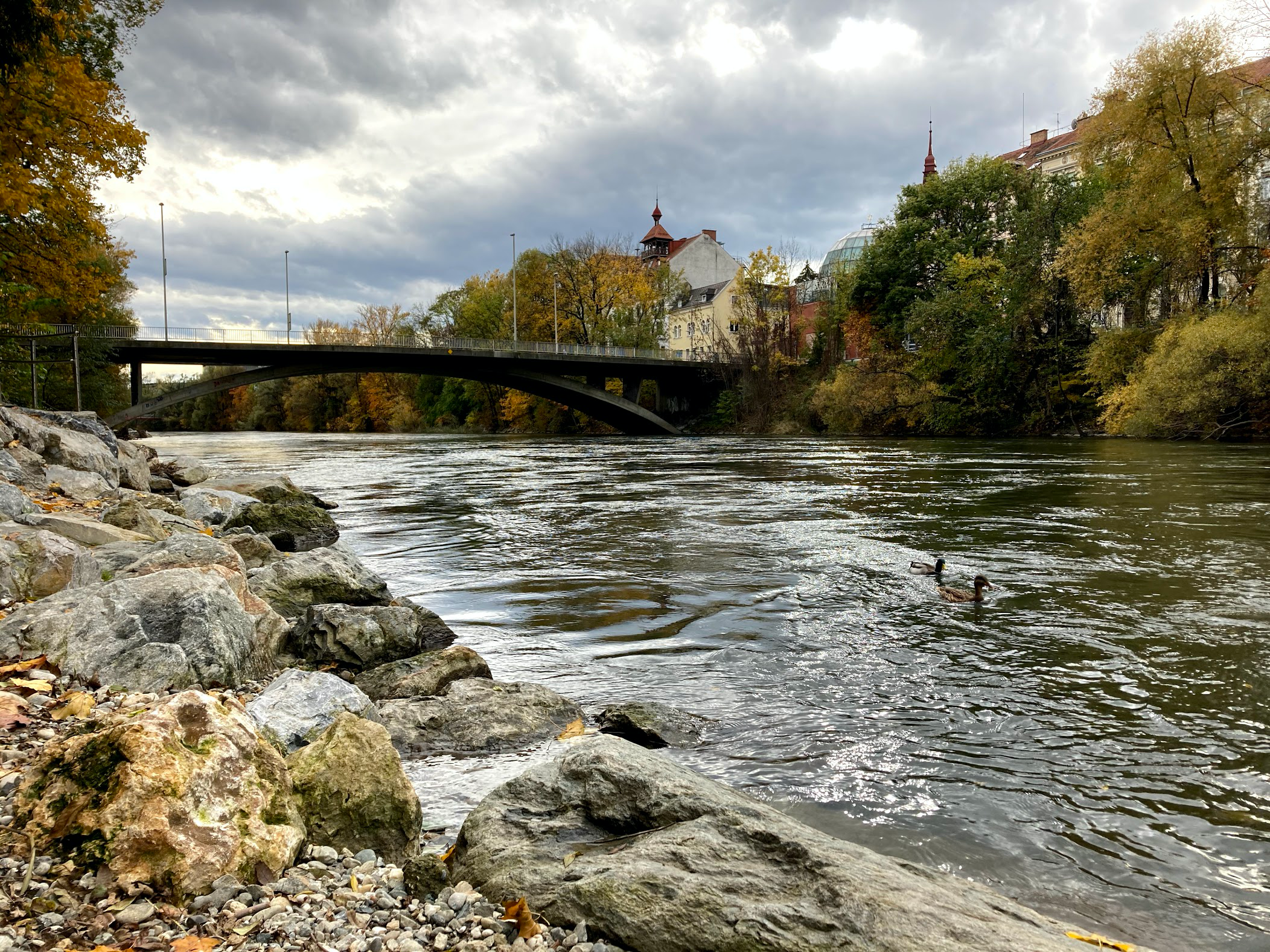 Erasmus hallgatók
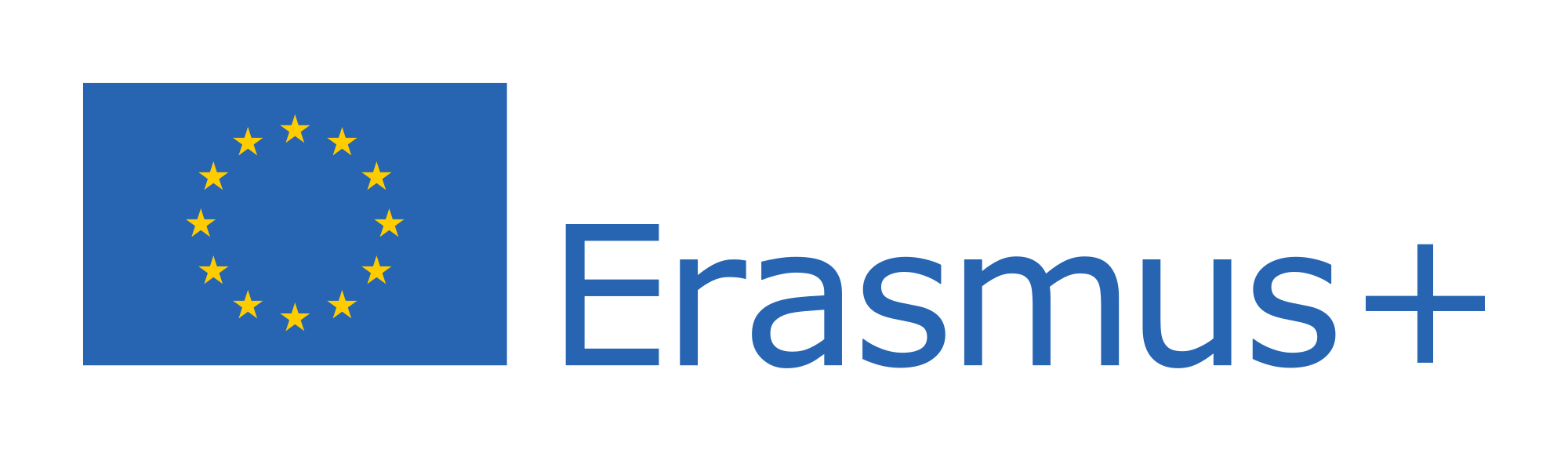 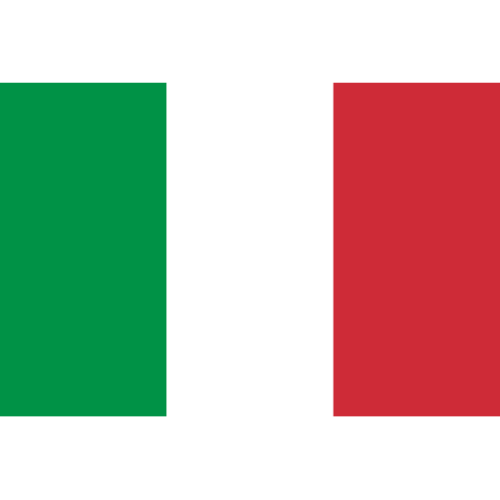 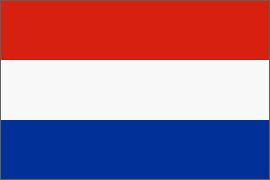 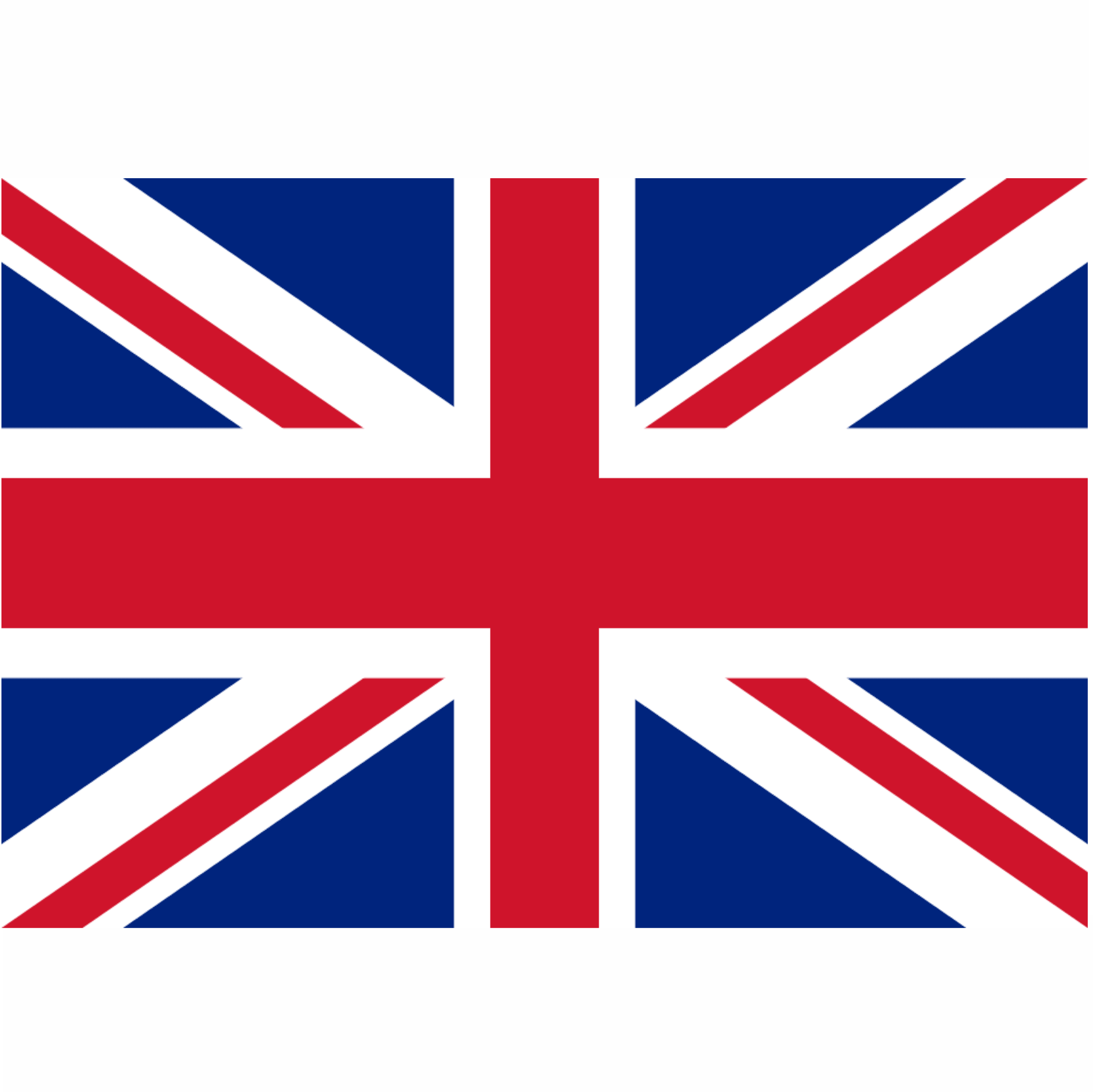 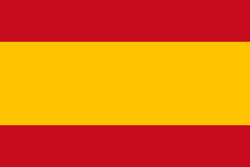 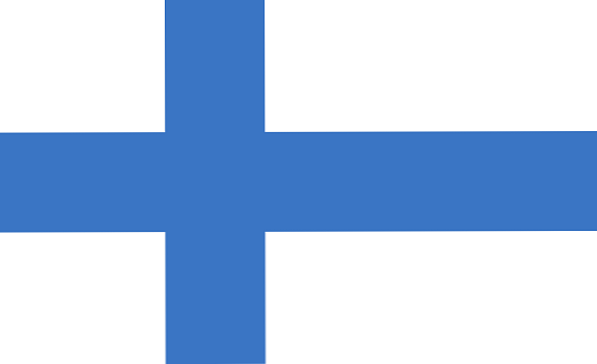 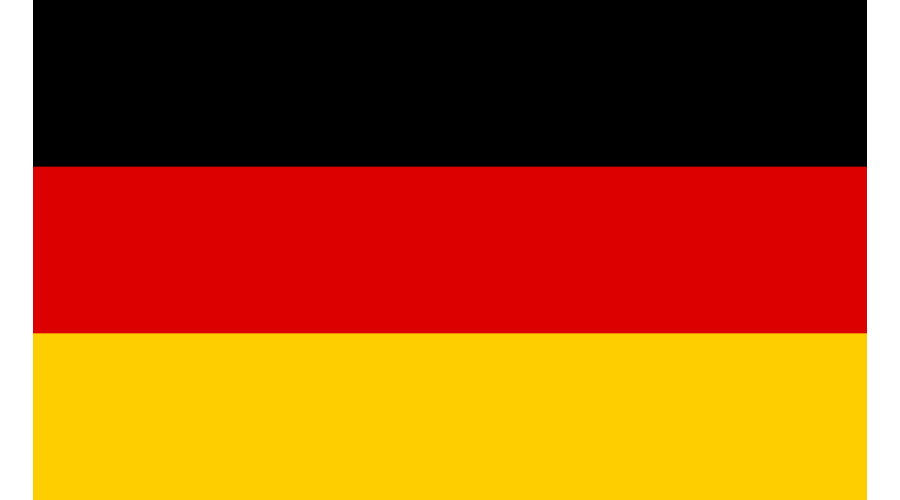 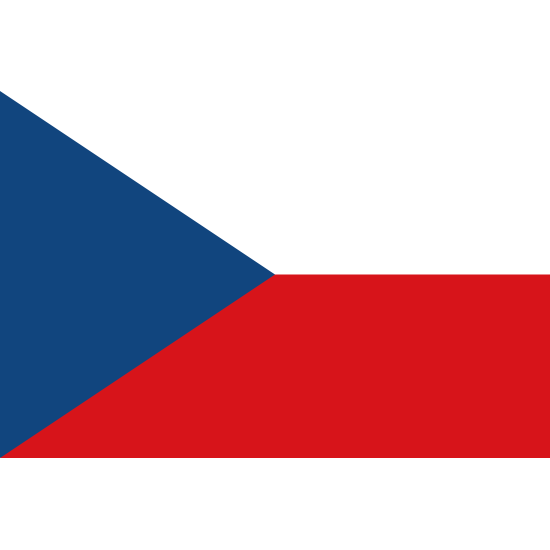 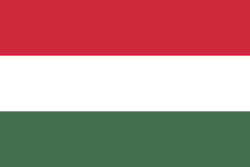 Mindenki nagyon nyitott és barátságos. Lockdown ellenére sem érzem magam egyedül.
Köszönöm a figyelmet!
Ha bármi kérdés felmerül, keressetek bizalommal!
Elérhetőségem: sergyan.zsofi@gmail.com